Завдання до практичної роботи 1 та 2
На основі отриманих знань за результатами лекцій 1 та 2 модулю, та обраної Вами громади, проаналізуйте законодавчі ініціативи і викладіть основні тези дослідження та перелік законодавчо-нормативних актів, які стосуються відповідного питання теми, у відповідному слайді.
* Зазначені слайди з дослідженими питаннями по відповідній обраній громаді є частиною загальної випускної групової роботи
Хронологія зміни законодавчих ініціатив України по відношенню до формування продовольчої безпеки та самозабезпечення територіальних громад продуктами харчування
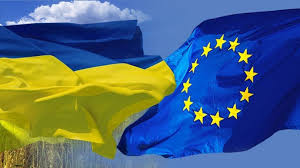 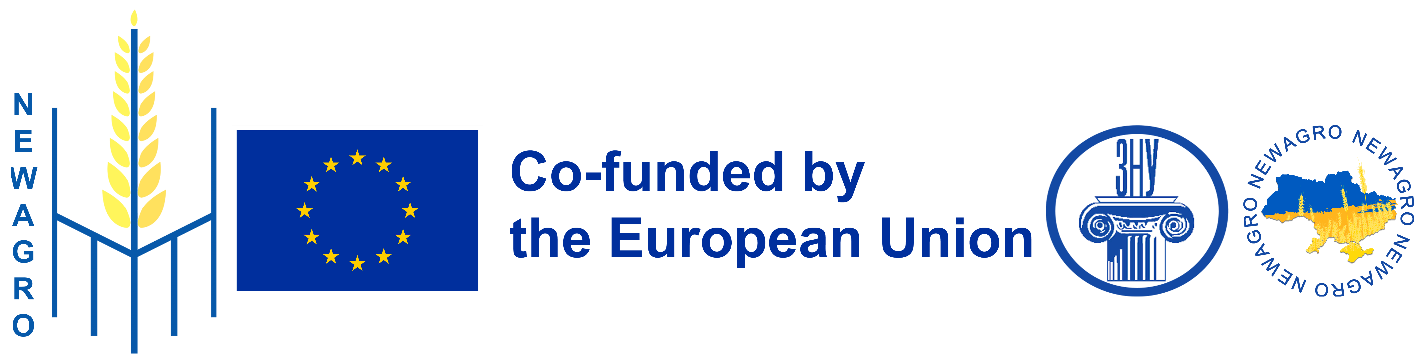 Державна підтримка сільськогосподарських виробників в … громаді в умовах воєнного стану як чинник забезпечення державної аграрної політики
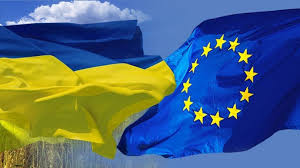 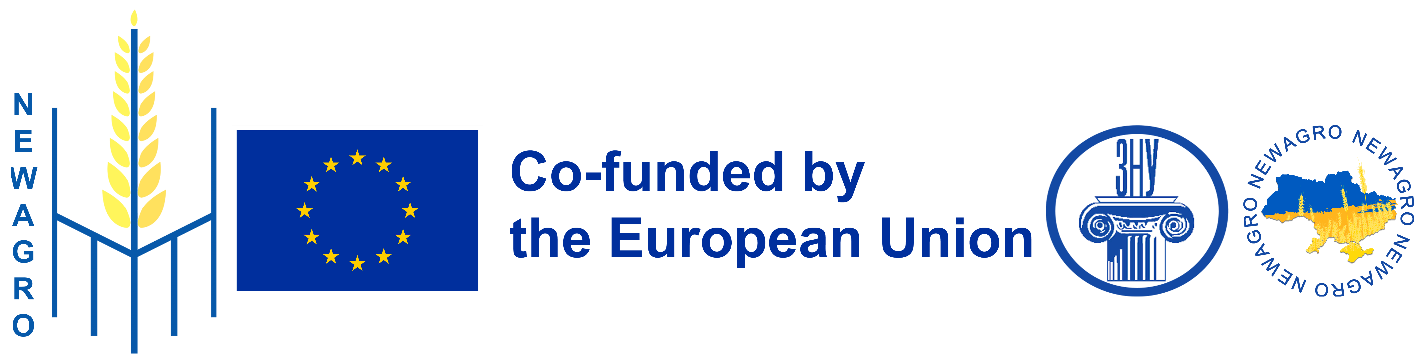 Аналіз земельного фонду територіальної громади
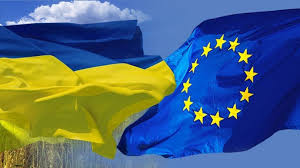 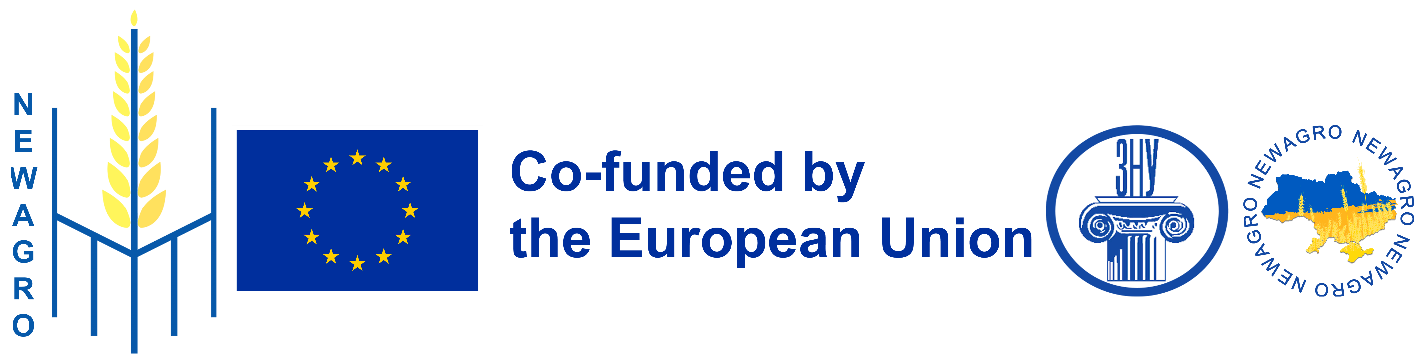 Правова регламентація розвитку та залучення інвестицій до соціальної сфери в межах сільських територій
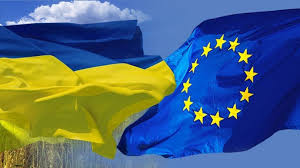 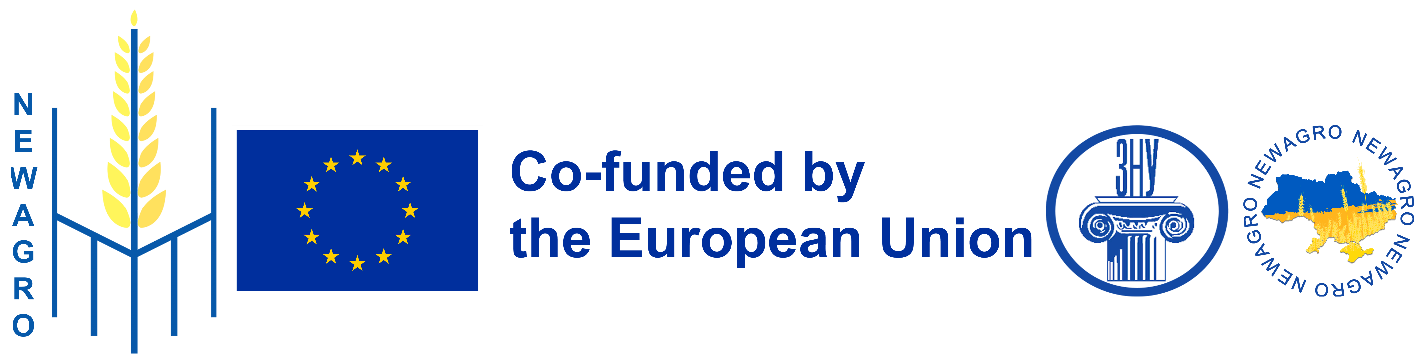 Правова регламентація переходу до органічного сільськогосподарського виробництва
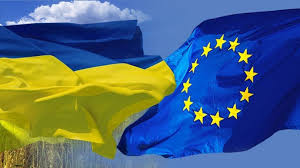 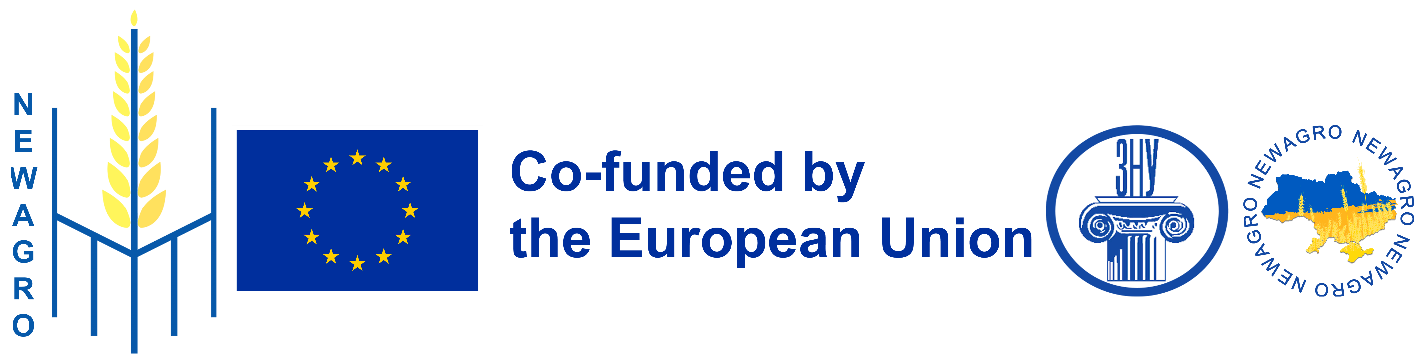